Structure and absorption
Structure
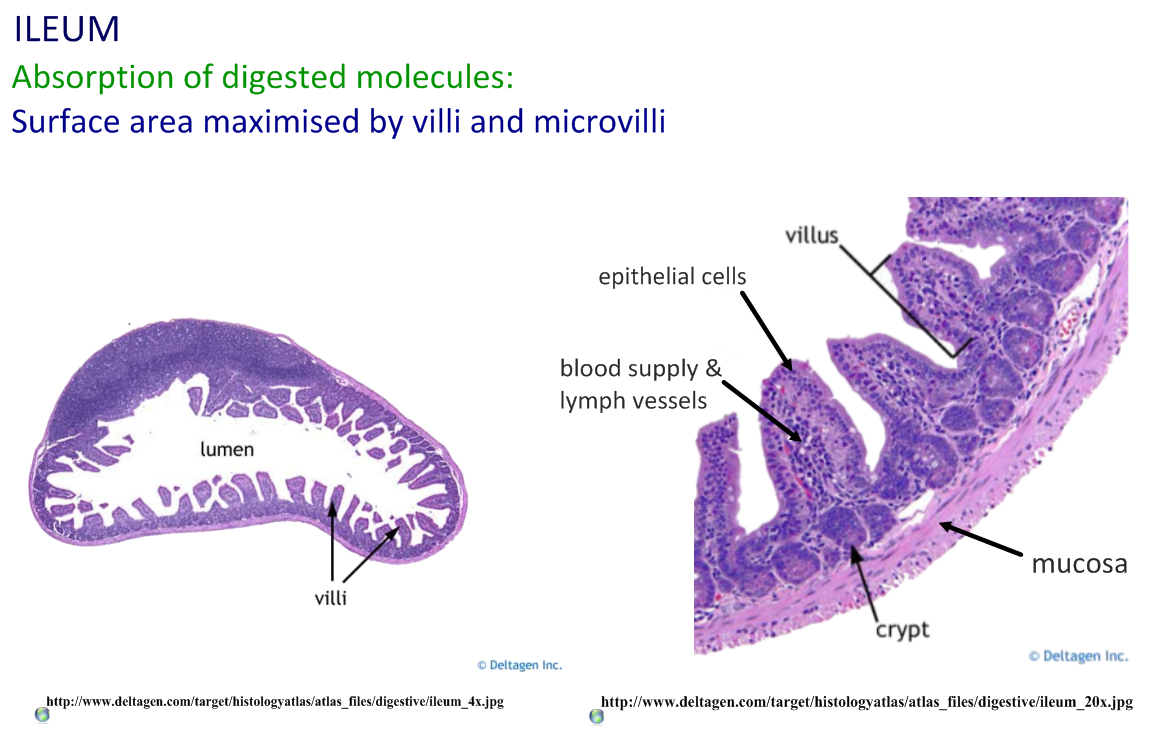 How is absorption increased?
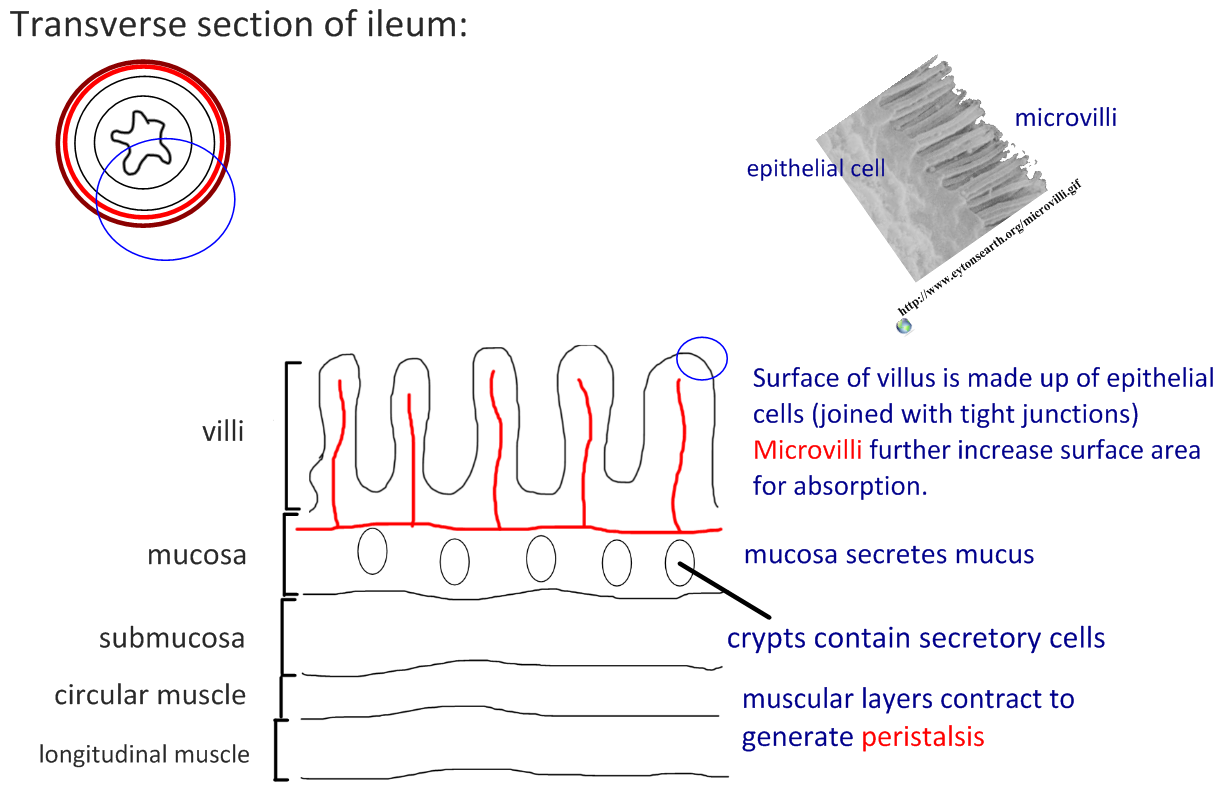 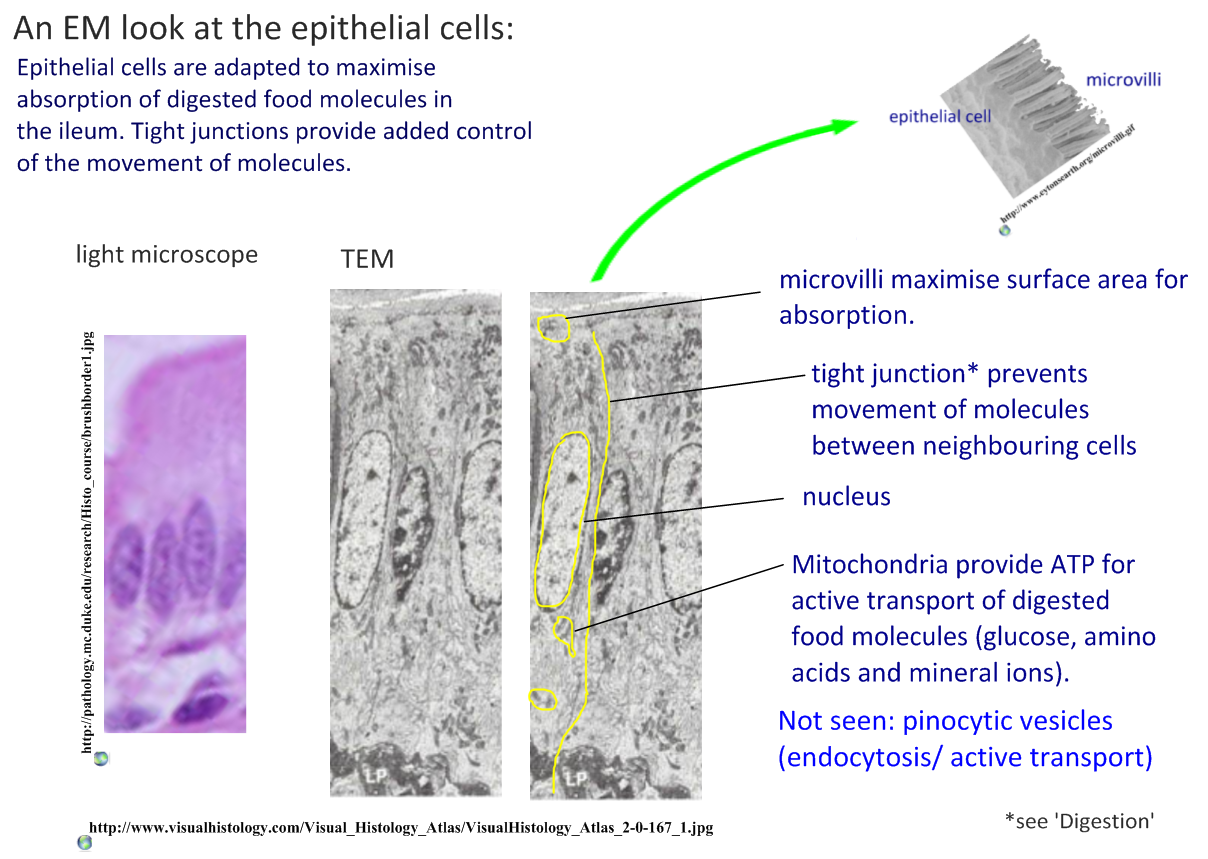 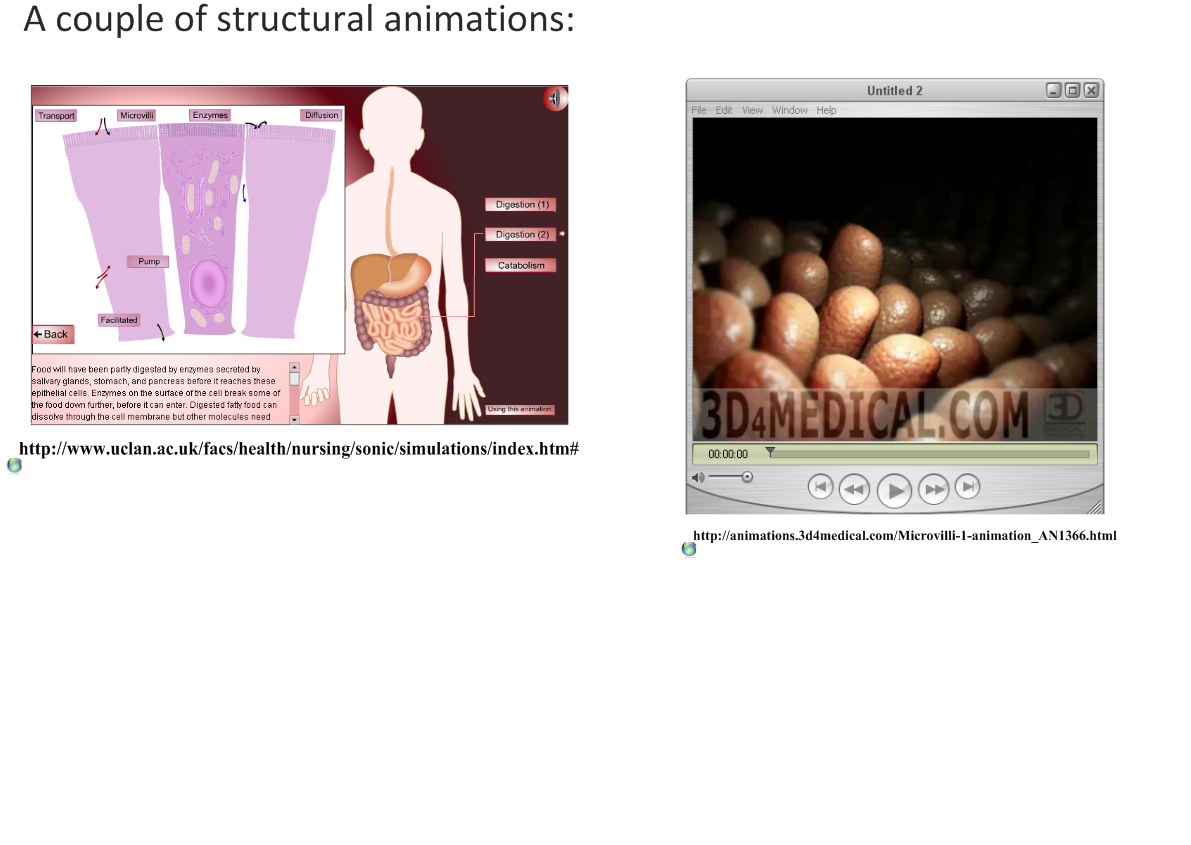 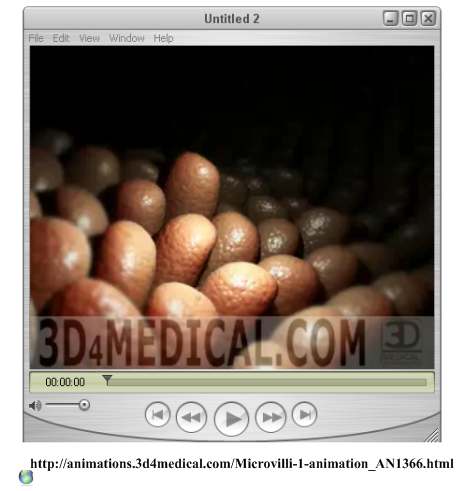 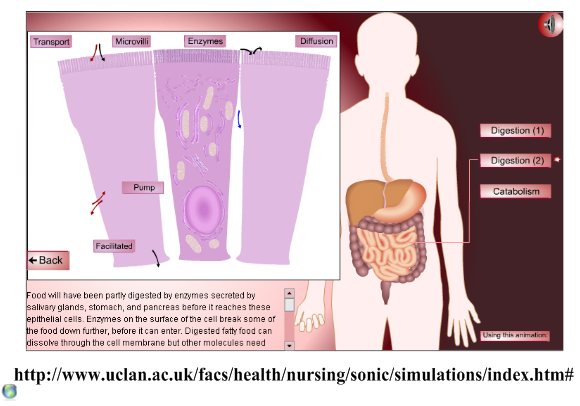 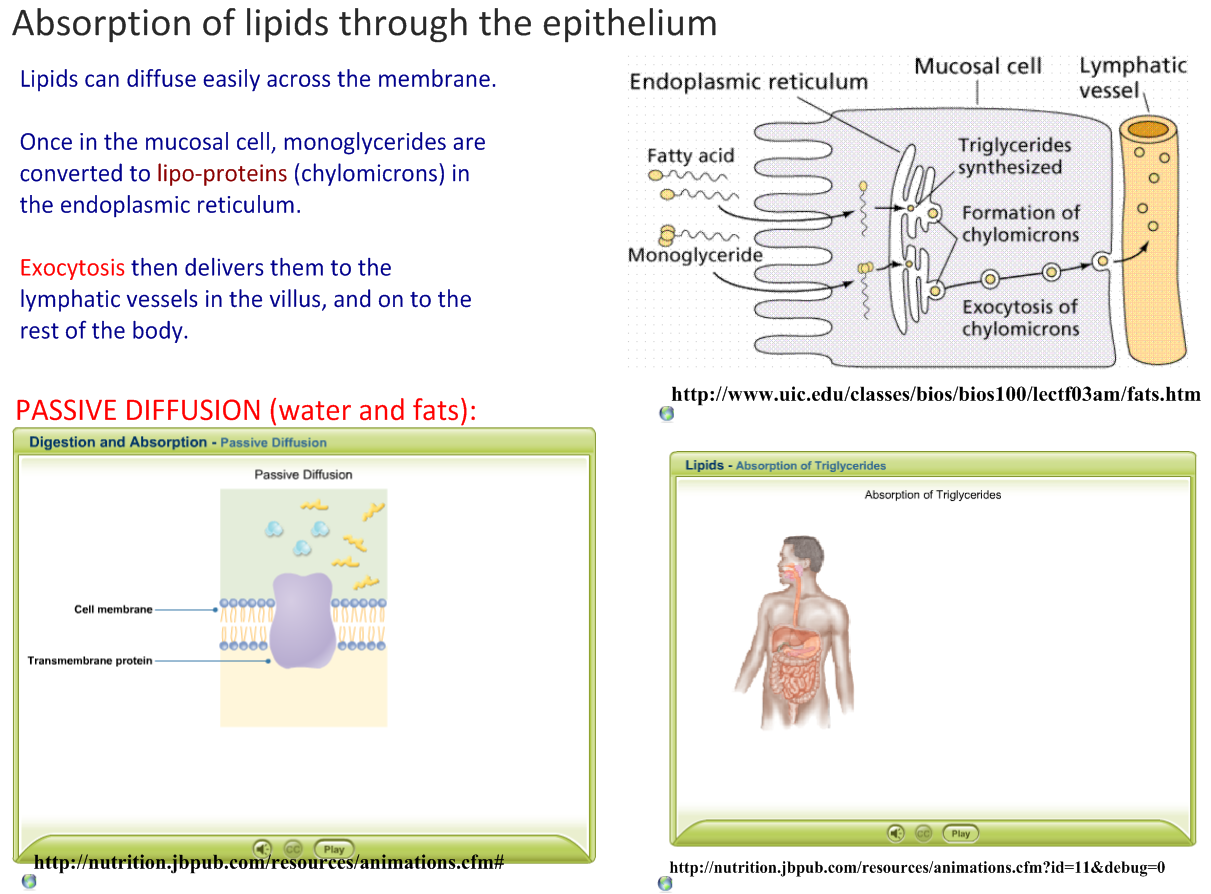 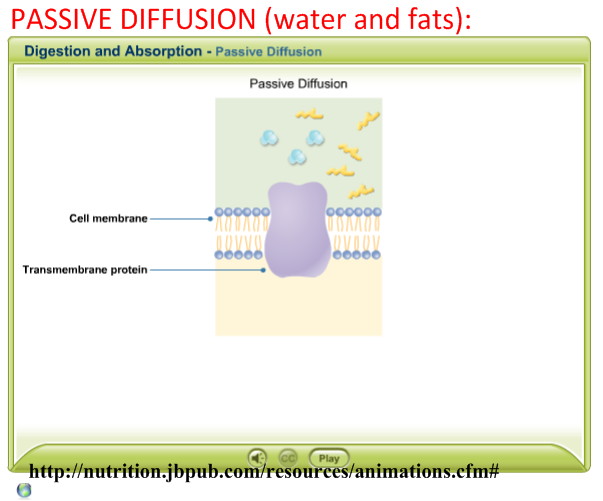 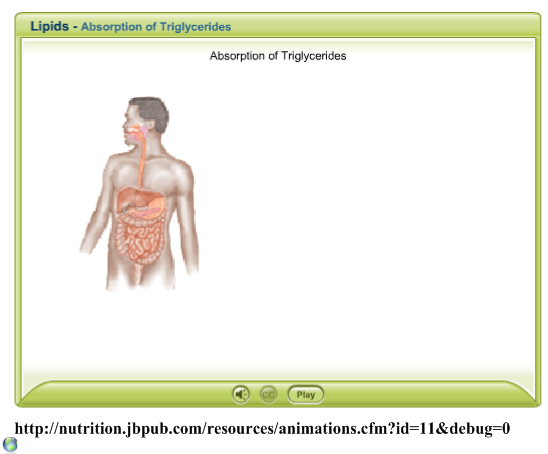 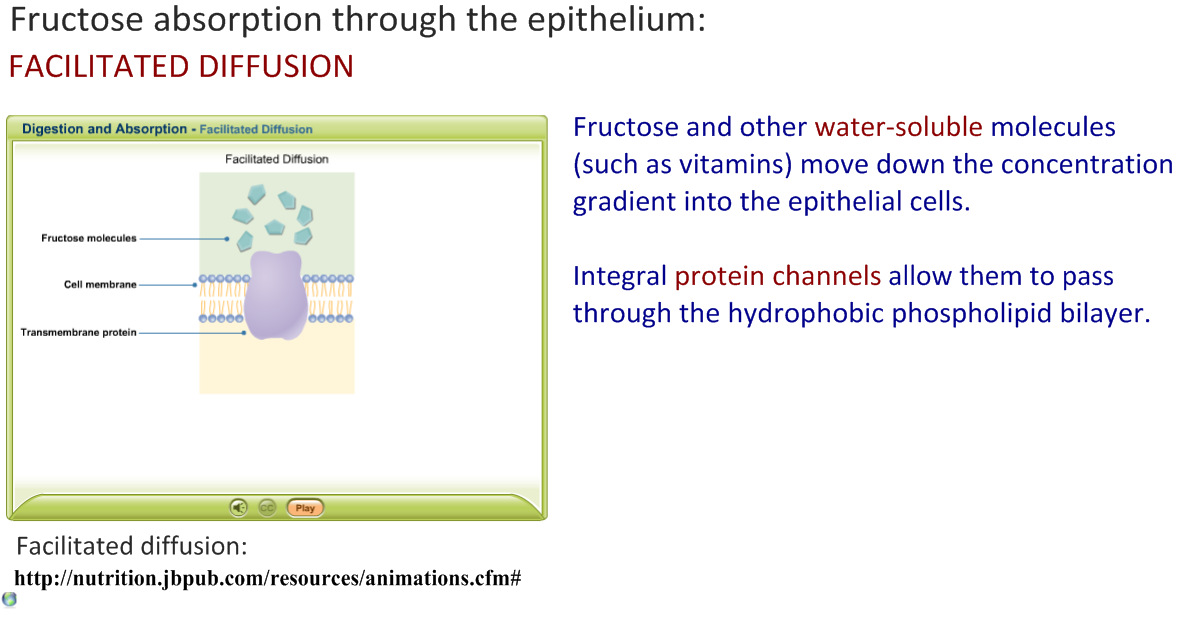 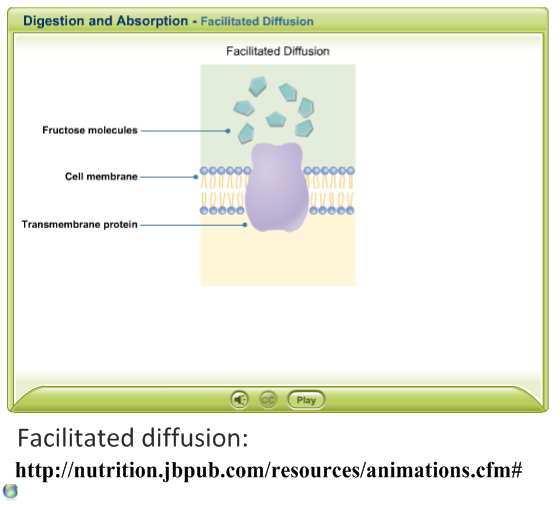 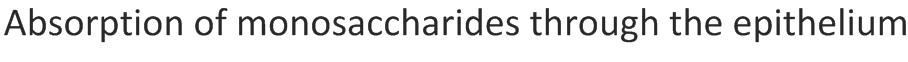 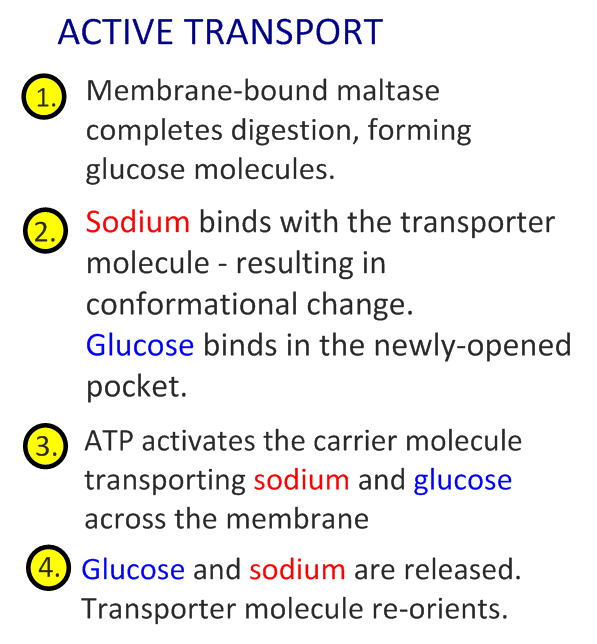 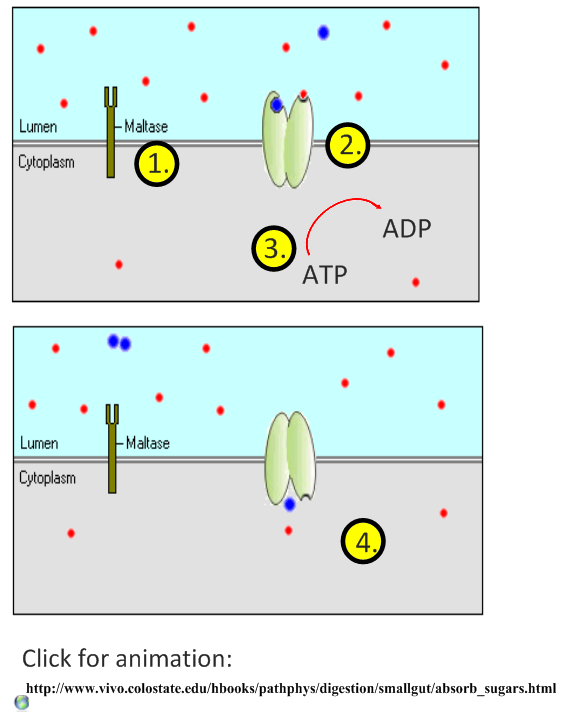 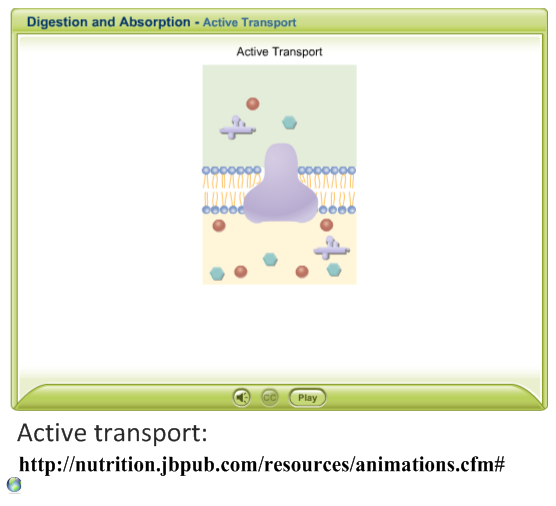 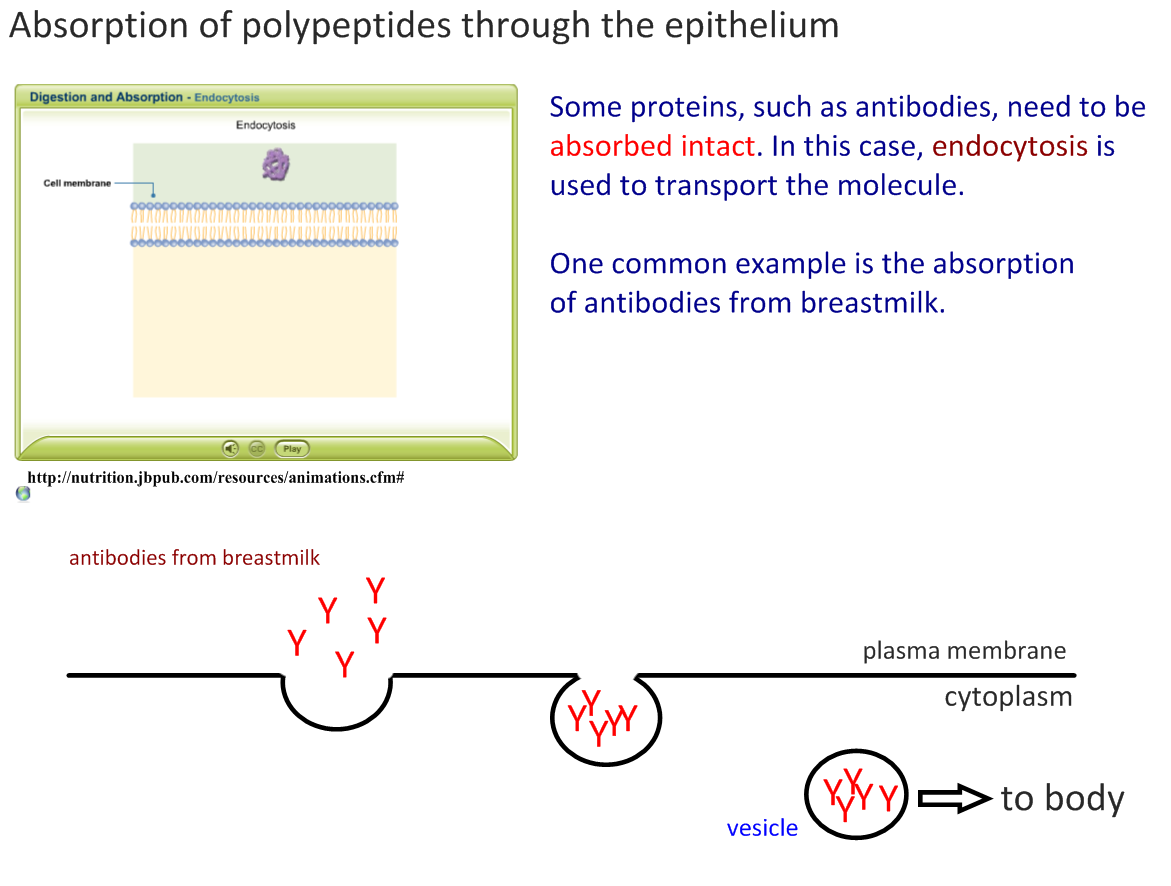 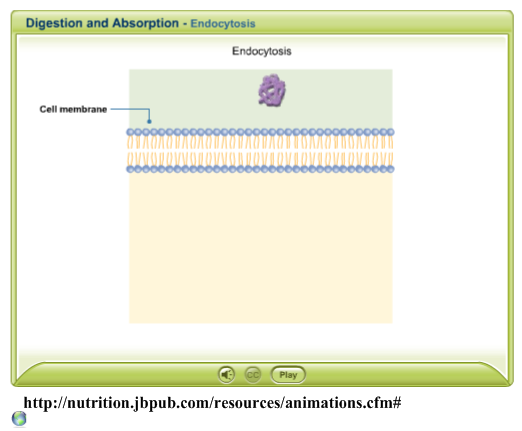 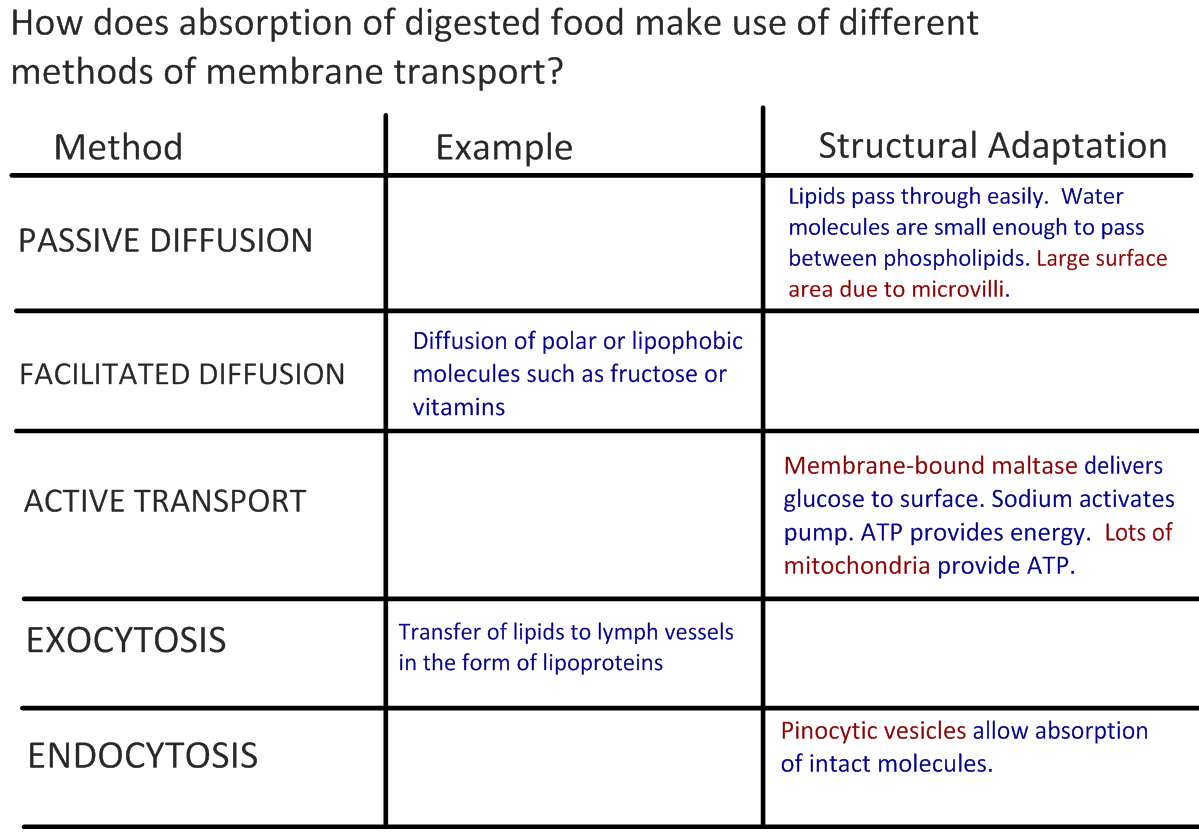 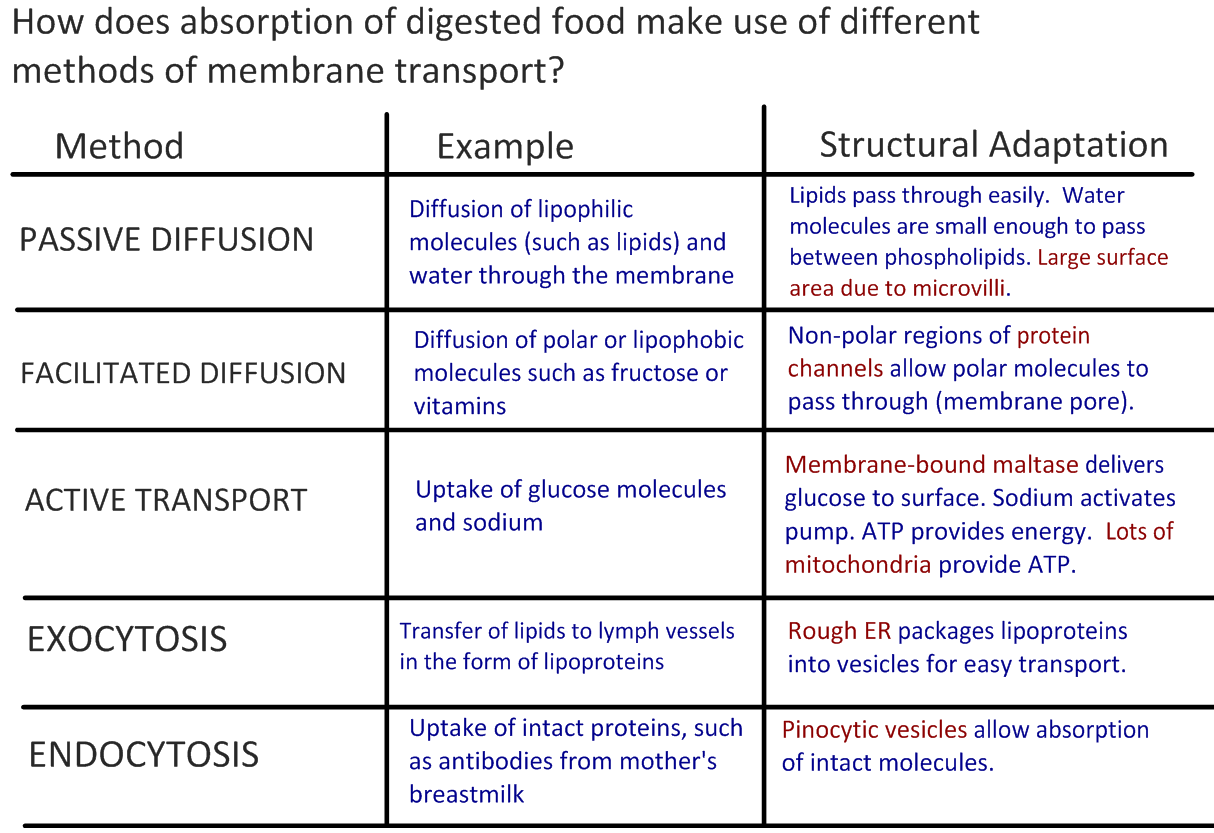 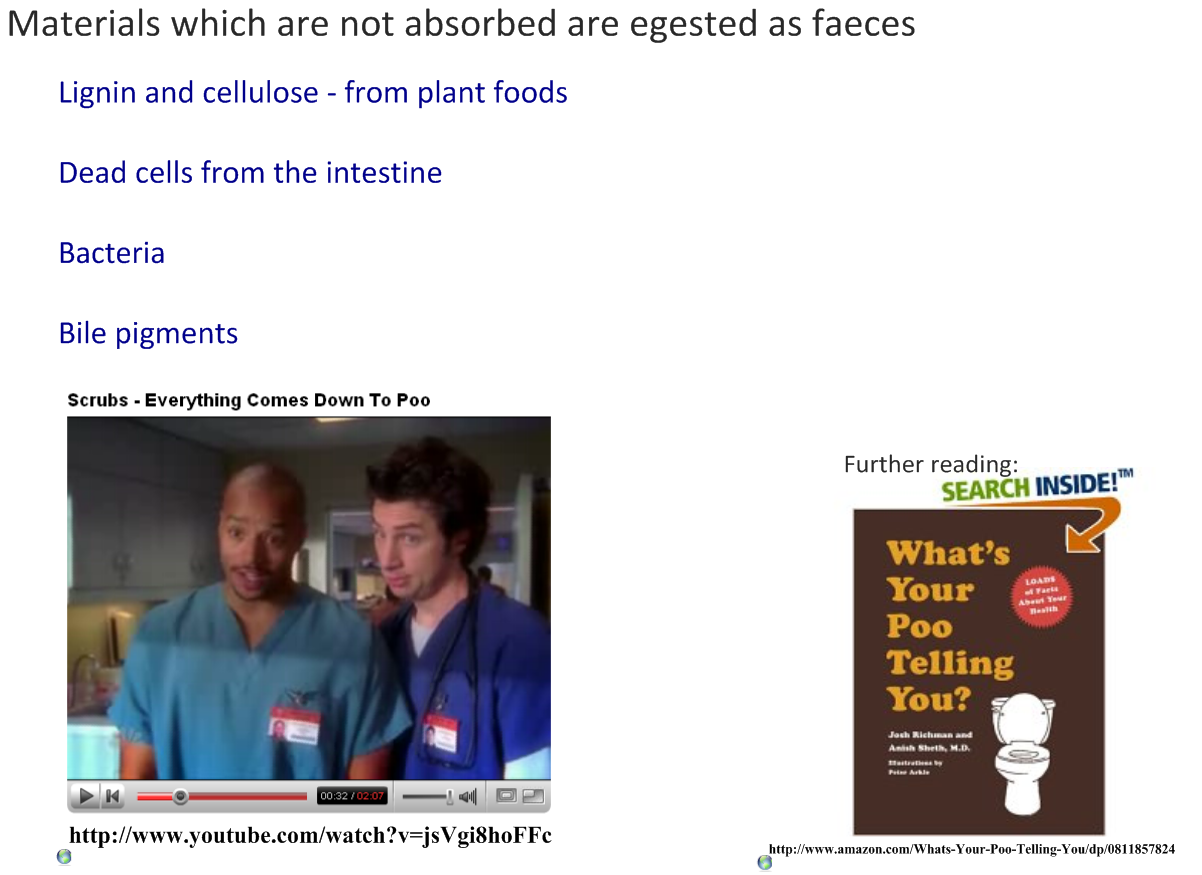 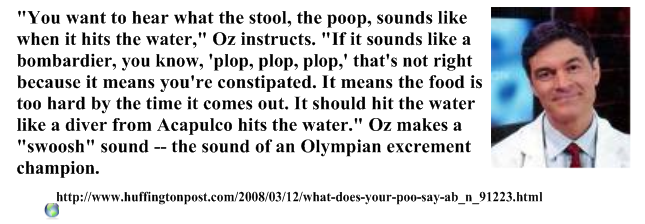 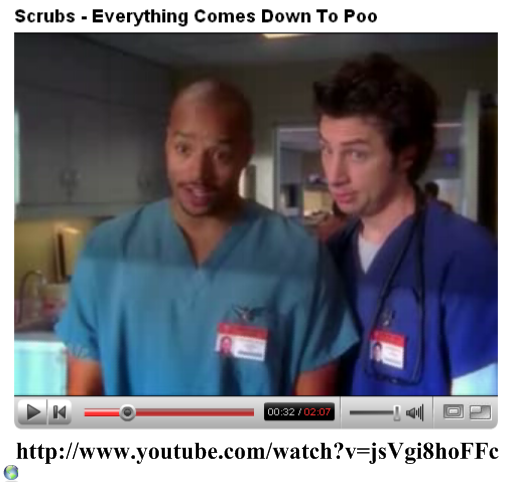 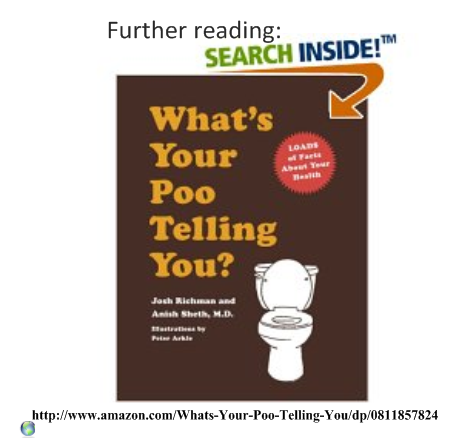